Fundamentals of Cloud Computing Final Project
By: Mykel Edwards
Professor: Lynn Risley
Introduction
This course explores virtualization and cloud computing some of the topics included were. We also learned about the Exploration of cloud computing platforms and service is accomplished through practical application.
Hardware Virtualization
Cloud Infrastructure
Cloud Security
Cloud Storage
Cloud Migration
Capacity Planning
Performance monitoring
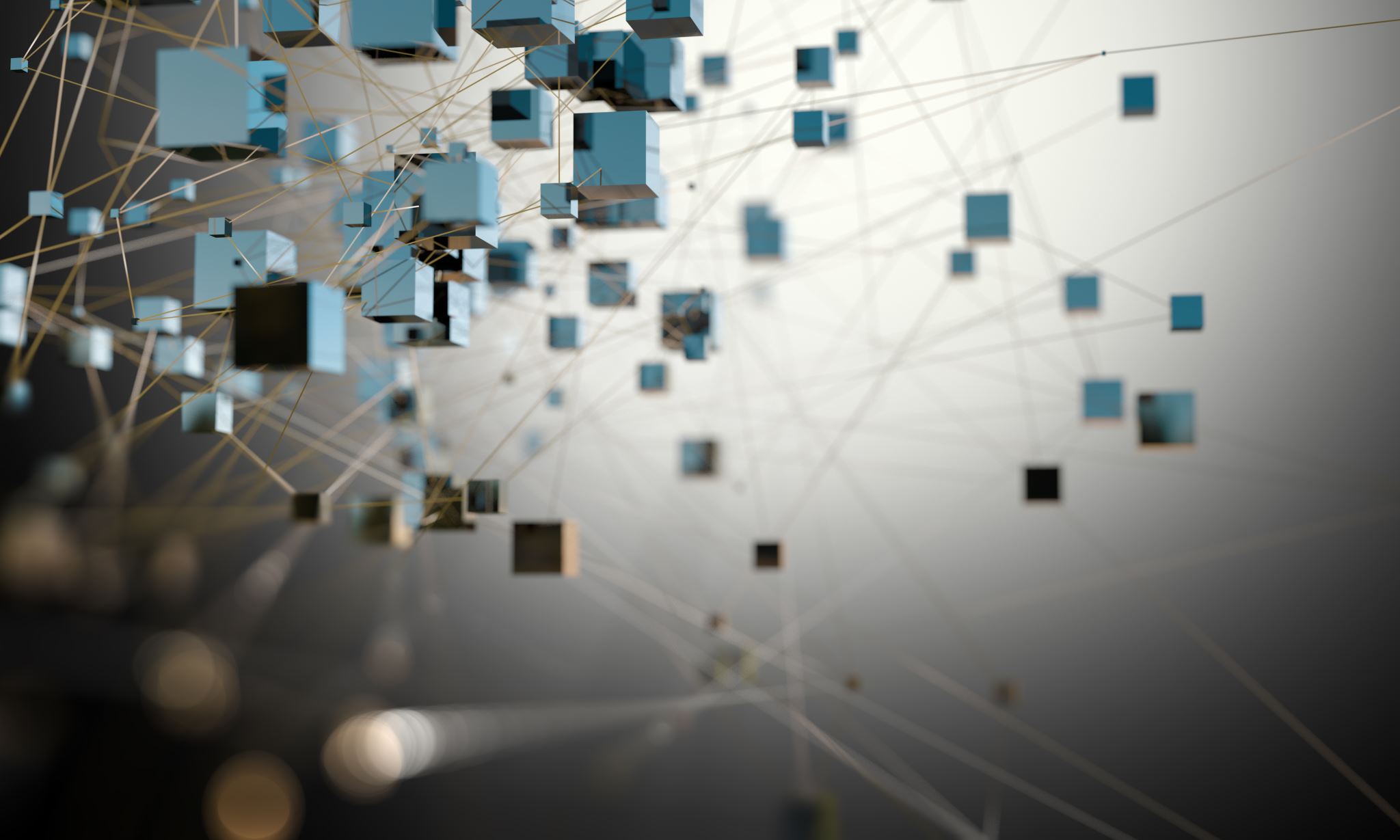 Virtualization and Cloud Infrastructure
Introduction
The assignment as a whole as a fun interactive experience in a cloud base VM the major points was the creation steps for the VM and making sure the ports and correct windows base were use to deploy the VM appropriately.
The material in this document is produced and maintained by DeVry University for the exclusive use by students and faculty and is copyrighted by DeVry University and/or the original owner. Content in this document cannot be duplicated, modified, distributed or used for any other purpose without the prior written consent of the copyright holder. @2023 DeVry University
4/19/2024
4
Deploying a VM in Azure
This screenshot should show the NETW211VM page with information such as the resource group name, subscription, public IP address, etc. 

This screenshot should also show your DVU ID information in the top right corner of the Azure Portal.
4/19/2024
The material in this document is produced and maintained by DeVry University for the exclusive use by students and faculty and is copyrighted by DeVry University and/or the original owner. Content in this document cannot be duplicated, modified, distributed or used for any other purpose without the prior written consent of the copyright holder. @2023 DeVry University
5
Connecting to the VM
This screenshot should show the PROPERTIES for NETW211VM page, including the computer name, operating system version, hardware information, etc. 

This screenshot should also show the EVENTS section with the Date and Time information.
4/19/2024
The material in this document is produced and maintained by DeVry University for the exclusive use by students and faculty and is copyrighted by DeVry University and/or the original owner. Content in this document cannot be duplicated, modified, distributed or used for any other purpose without the prior written consent of the copyright holder. @2023 DeVry University
6
Deleting 
the VM
This screenshot should show the NETW211-XX (Your Initials) Resource groups page, with the “No resources match your filters” message.

This screenshot should also show your DVU ID information in the top right corner of the Azure Portal.
4/19/2024
The material in this document is produced and maintained by DeVry University for the exclusive use by students and faculty and is copyrighted by DeVry University and/or the original owner. Content in this document cannot be duplicated, modified, distributed or used for any other purpose without the prior written consent of the copyright holder. @2023 DeVry University
7
Conclusions
This project was a fun introduction into the cloud computing with VM’s, there were no challenges for me personally because I am familiar with VMs I have a few instances myself running Linux and another running windows, but the challenge exercise was fun nonetheless and I can see how beneficial it can be and will be for students whom are new to it.
The material in this document is produced and maintained by DeVry University for the exclusive use by students and faculty and is copyrighted by DeVry University and/or the original owner. Content in this document cannot be duplicated, modified, distributed or used for any other purpose without the prior written consent of the copyright holder. @2023 DeVry University
4/19/2024
8
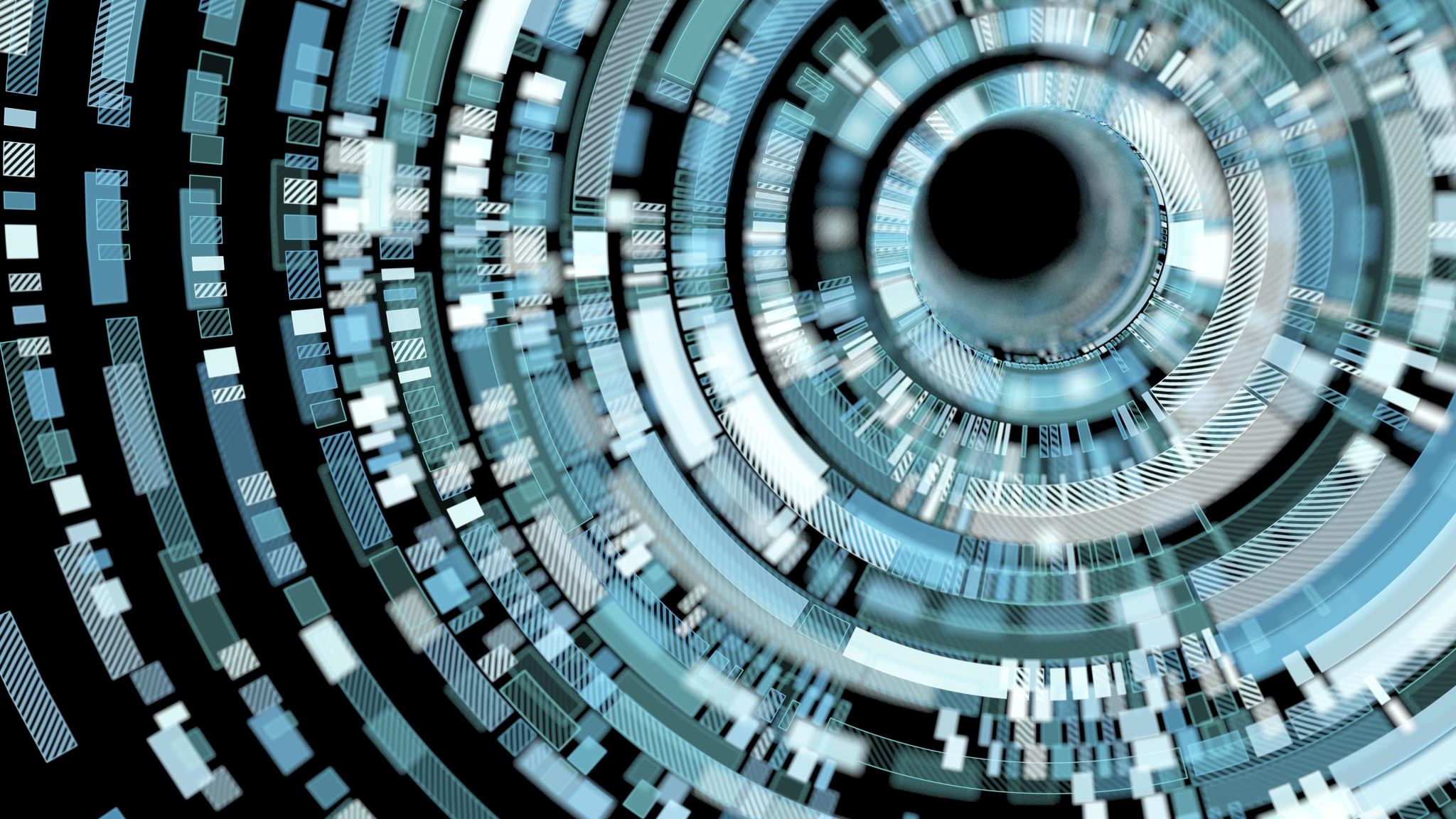 Cloud connectivity and IAM
Creating a VNet with Two Subnets
1. With a /24 network prefix, how many usable IPv4 host addresses are there? [hint: you learned this in NETW191]
Answer here: 251 usable host addresses 

2. Given the answer above, why is the number of available IP addresses for Subnet0 (10.0.0.0/24) or Subnet1 (10.0.1.0/24) is 251 when you create an Azure VNet? [hint: where did the missing addresses go?]
Answer here:  Azure reserves the first four addresses and the last address, for a total of five IP addresses within each subnet.



References (here are two examples to get your research started):
1. IP Subnet Calculator, https://www.calculator.net/ip-subnet-calculator.html
2. Azure Virtual Network frequently asked questions, https://docs.microsoft.com/en-us/azure/virtual-network/virtual-networks-faq
4/19/2024
The material in this document is produced and maintained by DeVry University for the exclusive use by students and faculty and is copyrighted by DeVry University and/or the original owner. Content in this document cannot be duplicated, modified, distributed or used for any other purpose without the prior written consent of the copyright holder. @2023 DeVry University
10
Deploying VMs into Subnets
(1 of 3)
This screenshot should include the Properties section of the Subnet0-VM page, showing the networking and size information of the VM.

This screenshot should also show your DVU email in the top right corner of the Azure Portal.
4/19/2024
The material in this document is produced and maintained by DeVry University for the exclusive use by students and faculty and is copyrighted by DeVry University and/or the original owner. Content in this document cannot be duplicated, modified, distributed or used for any other purpose without the prior written consent of the copyright holder. @2023 DeVry University
11
Deploying VMs into Subnets
(2 of 3)
This screenshot should include the Properties section of the Subnet1-VM page, showing the networking and size information of the VM.

This screenshot should also show your DVU email in the top right corner of the Azure Portal.
4/19/2024
The material in this document is produced and maintained by DeVry University for the exclusive use by students and faculty and is copyrighted by DeVry University and/or the original owner. Content in this document cannot be duplicated, modified, distributed or used for any other purpose without the prior written consent of the copyright holder. @2023 DeVry University
12
Deploying VMs into Subnets
(3 of 3)
This screenshot should show the topology diagram of your VNet (NETW211-VNet-Your Initials) with two subnets (Subnet0 and Subnet1) and one VM in each subnet (Subnet0-VM and Subnet1-VM). 

This screenshot should also show your DVU email in the top right corner of the Azure Portal.
4/19/2024
The material in this document is produced and maintained by DeVry University for the exclusive use by students and faculty and is copyrighted by DeVry University and/or the original owner. Content in this document cannot be duplicated, modified, distributed or used for any other purpose without the prior written consent of the copyright holder. @2023 DeVry University
13
Verifying Connectivity between VMs 
(1 of 2)
This screenshot should show the ipconfig and ping x.x.x.x results in the command prompt window of Subnet0-VM.

This screenshot should also show the Date/Time information in the bottom right corner of your desktop.
4/19/2024
The material in this document is produced and maintained by DeVry University for the exclusive use by students and faculty and is copyrighted by DeVry University and/or the original owner. Content in this document cannot be duplicated, modified, distributed or used for any other purpose without the prior written consent of the copyright holder. @2023 DeVry University
14
Verifying Connectivity between VMs 
(2 of 2)
This screenshot should show the ipconfig and ping x.x.x.x results in the command prompt window of Subnet1-VM.

This screenshot should also show the Date/Time information in the bottom right corner of your desktop.
4/19/2024
The material in this document is produced and maintained by DeVry University for the exclusive use by students and faculty and is copyrighted by DeVry University and/or the original owner. Content in this document cannot be duplicated, modified, distributed or used for any other purpose without the prior written consent of the copyright holder. @2023 DeVry University
15
Securing Cloud Resources
Launching a VM
This screenshot should show the NETW211-VM-Your Initials page, with information such as the resource group name, subscription, public IP address, etc. 

This screenshot should also show your DVU email in the top right corner of the Azure Portal.
4/19/2024
The material in this document is produced and maintained by DeVry University for the exclusive use by students and faculty and is copyrighted by DeVry University and/or the original owner. Content in this document cannot be duplicated, modified, distributed or used for any other purpose without the prior written consent of the copyright holder. @2023 DeVry University
17
Connecting 
to the VM 
via SSH
This screenshot should include the azureuser@NETW211-VM-Your Initials window showing the IPv4 address of the VM in the Azure cloud.

Issue the date command in the same terminal window to include the system date and time in the screenshot.
4/19/2024
The material in this document is produced and maintained by DeVry University for the exclusive use by students and faculty and is copyrighted by DeVry University and/or the original owner. Content in this document cannot be duplicated, modified, distributed or used for any other purpose without the prior written consent of the copyright holder. @2023 DeVry University
18
Configuring an NSG 1 of 2
This screenshot should show the Inbound port rules section with the newly added Allow_Ping rule. 

This screenshot should also show your DVU email in the top right corner of the Azure Portal.
4/19/2024
The material in this document is produced and maintained by DeVry University for the exclusive use by students and faculty and is copyrighted by DeVry University and/or the original owner. Content in this document cannot be duplicated, modified, distributed or used for any other purpose without the prior written consent of the copyright holder. @2023 DeVry University
19
Configuring an NSG 2 of 2
This screenshot should show the successful ping result from your local computer to the VM in the Azure cloud.

Issue the date /t and time /t commands in the same command window to include the system date and time in the screenshot. Use the date command on a Mac computer.
4/19/2024
The material in this document is produced and maintained by DeVry University for the exclusive use by students and faculty and is copyrighted by DeVry University and/or the original owner. Content in this document cannot be duplicated, modified, distributed or used for any other purpose without the prior written consent of the copyright holder. @2023 DeVry University
20
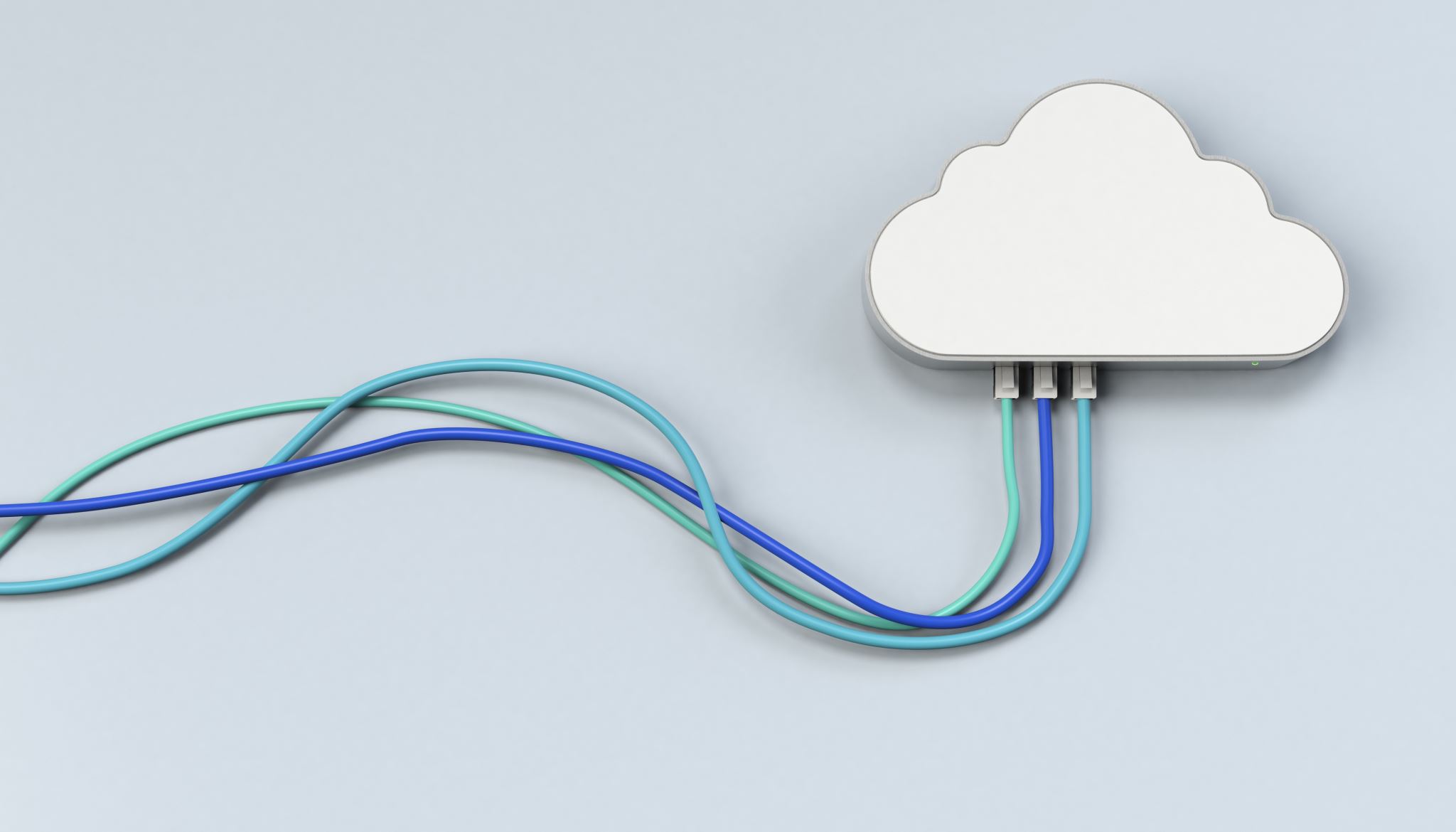 Cloud Storage
Uploading and Accessing a File
This screenshot should show the browser window with the image uploaded from your local computer and the URL on top of the window.

This screenshot should also show the Last modified property of the uploaded image.
4/19/2024
The material in this document is produced and maintained by DeVry University for the exclusive use by students and faculty and is copyrighted by DeVry University and/or the original owner. Content in this document cannot be duplicated, modified, distributed or used for any other purpose without the prior written consent of the copyright holder. @2023 DeVry University
22
Creating Blob Snapshots 1 of 2
1. What does the access tier setting do? What are the Azure blob storage access tiers?
[hint: in the Azure portal, on the Upload blob page, under Advanced, click the ? circle above the Access tier box.] 
Answer here: Will inherit tier from blob if it already exists; otherwise will inherit account default tier. Optimize storage costs by placing your data in the appropriate access tier 
The access tiers for blob are, Hot tier, Cool tier, Cold tier and Archive tier.
 




References (here are two examples to get your research started):
1. Hot, Cool, and Archive access tiers for blob data, https://docs.microsoft.com/en-us/azure/storage/blobs/access-tiers-overview
2. Azure Blob Storage Access Tiers, https://devry.percipio.com/courses/c7ef0333-8560-403f-a004-9c5c843866b0/videos/2658bbe6-ee97-438b-a376-fbb079c3b3a0
3.
4.
4/19/2024
The material in this document is produced and maintained by DeVry University for the exclusive use by students and faculty and is copyrighted by DeVry University and/or the original owner. Content in this document cannot be duplicated, modified, distributed or used for any other purpose without the prior written consent of the copyright holder. @2023 DeVry University
23
Creating Blob Snapshots 
2 of 2
This screenshot should show the browser window with the “This is the original version. –Your Initials” message and the URL on top of the window.
4/19/2024
The material in this document is produced and maintained by DeVry University for the exclusive use by students and faculty and is copyrighted by DeVry University and/or the original owner. Content in this document cannot be duplicated, modified, distributed or used for any other purpose without the prior written consent of the copyright holder. @2023 DeVry University
24
Enabling Blob Versioning
This screenshot should show the browser window with the “This is the first revised version. –Your Initials” message and the URL on top of the window.
4/19/2024
The material in this document is produced and maintained by DeVry University for the exclusive use by students and faculty and is copyrighted by DeVry University and/or the original owner. Content in this document cannot be duplicated, modified, distributed or used for any other purpose without the prior written consent of the copyright holder. @2023 DeVry University
25
Cloud Monitoring and Automation
Setting up an Action Group and Notifications
This screenshot should show the “VM-Status-Change” action group on the Manage actions page. 

This screenshot should also show your DVU email in the top right corner of the Azure Portal.
4/19/2024
The material in this document is produced and maintained by DeVry University for the exclusive use by students and faculty and is copyrighted by DeVry University and/or the original owner. Content in this document cannot be duplicated, modified, distributed or used for any other purpose without the prior written consent of the copyright holder. @2023 DeVry University
27
Setting up Alert Rules
This screenshot should show the Alert rules window showing the VM-Deallocate and VM-Restart rules. 

This screenshot should also show your DVU email in the top right corner of the Azure Portal.
4/19/2024
The material in this document is produced and maintained by DeVry University for the exclusive use by students and faculty and is copyrighted by DeVry University and/or the original owner. Content in this document cannot be duplicated, modified, distributed or used for any other purpose without the prior written consent of the copyright holder. @2023 DeVry University
28
Testing Alerts
1 of 2
This screenshot should show the ‘VM-Restart’ was activated email message with the date and time of the alert.
4/19/2024
The material in this document is produced and maintained by DeVry University for the exclusive use by students and faculty and is copyrighted by DeVry University and/or the original owner. Content in this document cannot be duplicated, modified, distributed or used for any other purpose without the prior written consent of the copyright holder. @2023 DeVry University
29
Testing Alerts 2 of 2
This screenshot should show the ‘VM-Deallocate’ was activated email message with the date and time of the alert.
4/19/2024
The material in this document is produced and maintained by DeVry University for the exclusive use by students and faculty and is copyrighted by DeVry University and/or the original owner. Content in this document cannot be duplicated, modified, distributed or used for any other purpose without the prior written consent of the copyright holder. @2023 DeVry University
30
Challenges
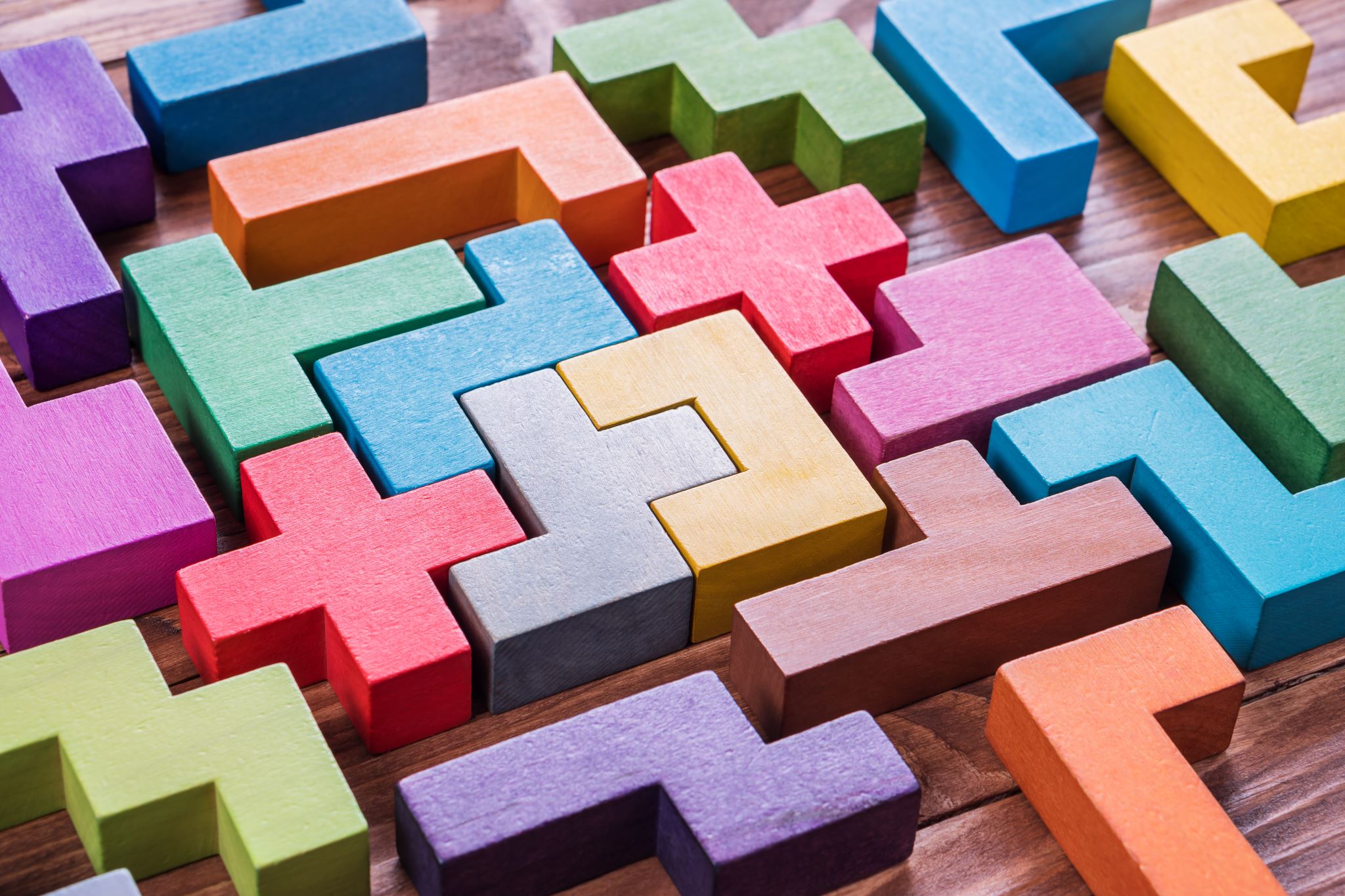 This class and some of the projects were more challenging than others and some of the issues, were disconcerting but also were appreciated to be able to have an opportunity to troubleshoot some issues and not always a smooth process. But some of the issues are listed below and were not limited to that


Getting Database files to connect with the Virtual machine
SSH Key and permission issues
PowerShell command problems
Deployment issues with VM
Network issue within the resource navigating the networks
Career Skills
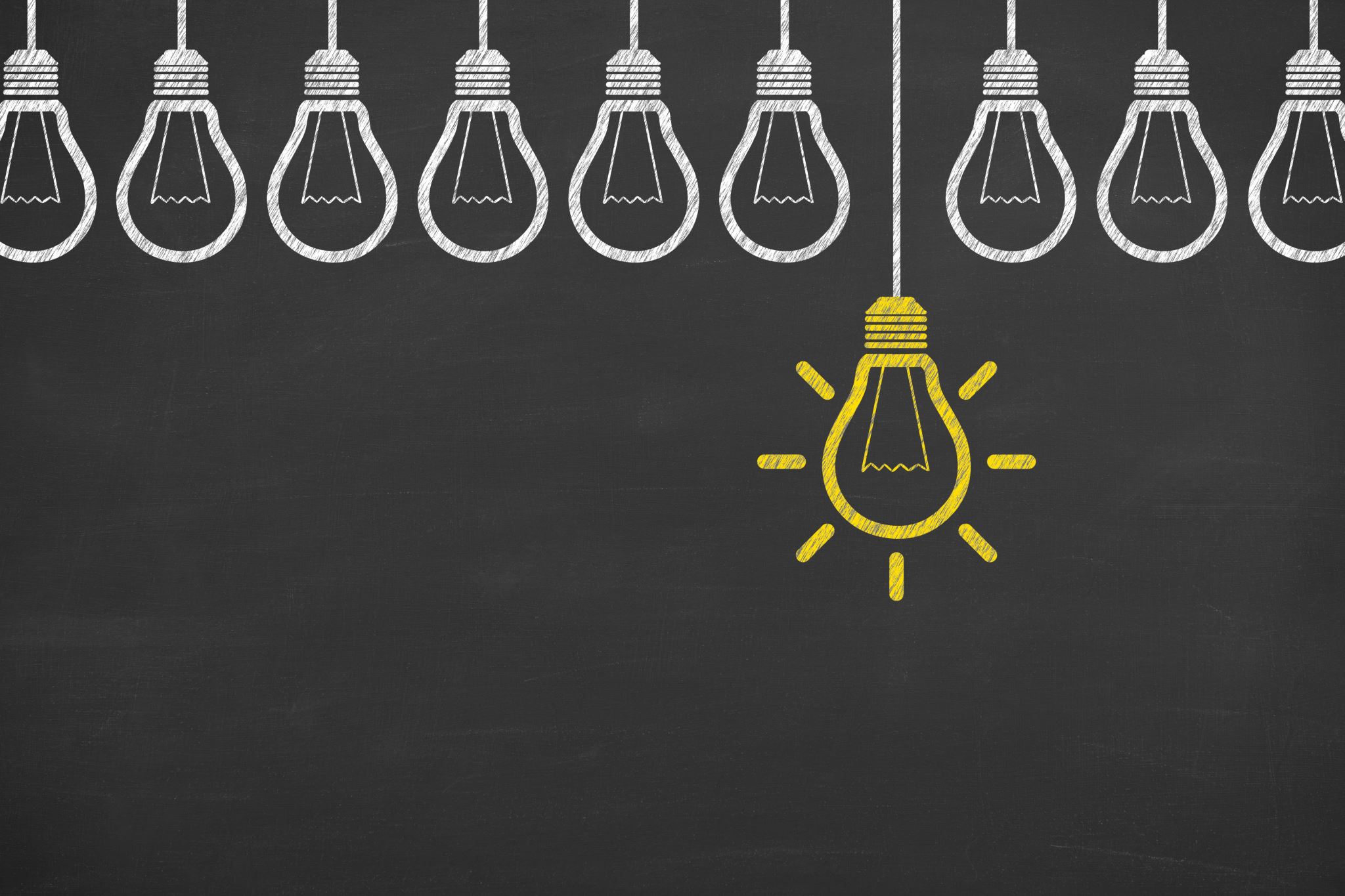 The skills outlined were just some that were learned during this fun and challenging process of class.

Deploying and Connecting to Virtual Machines
Creating VNets with Subnets
Connecting to VM via SSH
Configuring NSG(Network Security Groups)
Creating Cloud Storage and Blob Snapshots
Setting up Action Groups and Alert Rules
Conclusion
My good People in Conclusion, with this wonderful class and the great Tutelage that was provided to me during this part of learning about cloud was invaluable and very enjoyable, but deep diving further into Cloud functions and how it really works with VM instances, on cloud networks as opposed to being on a local drive was an amusing experience to be able to navigate highly recommend and grateful for the knowledge that was imparted.
References
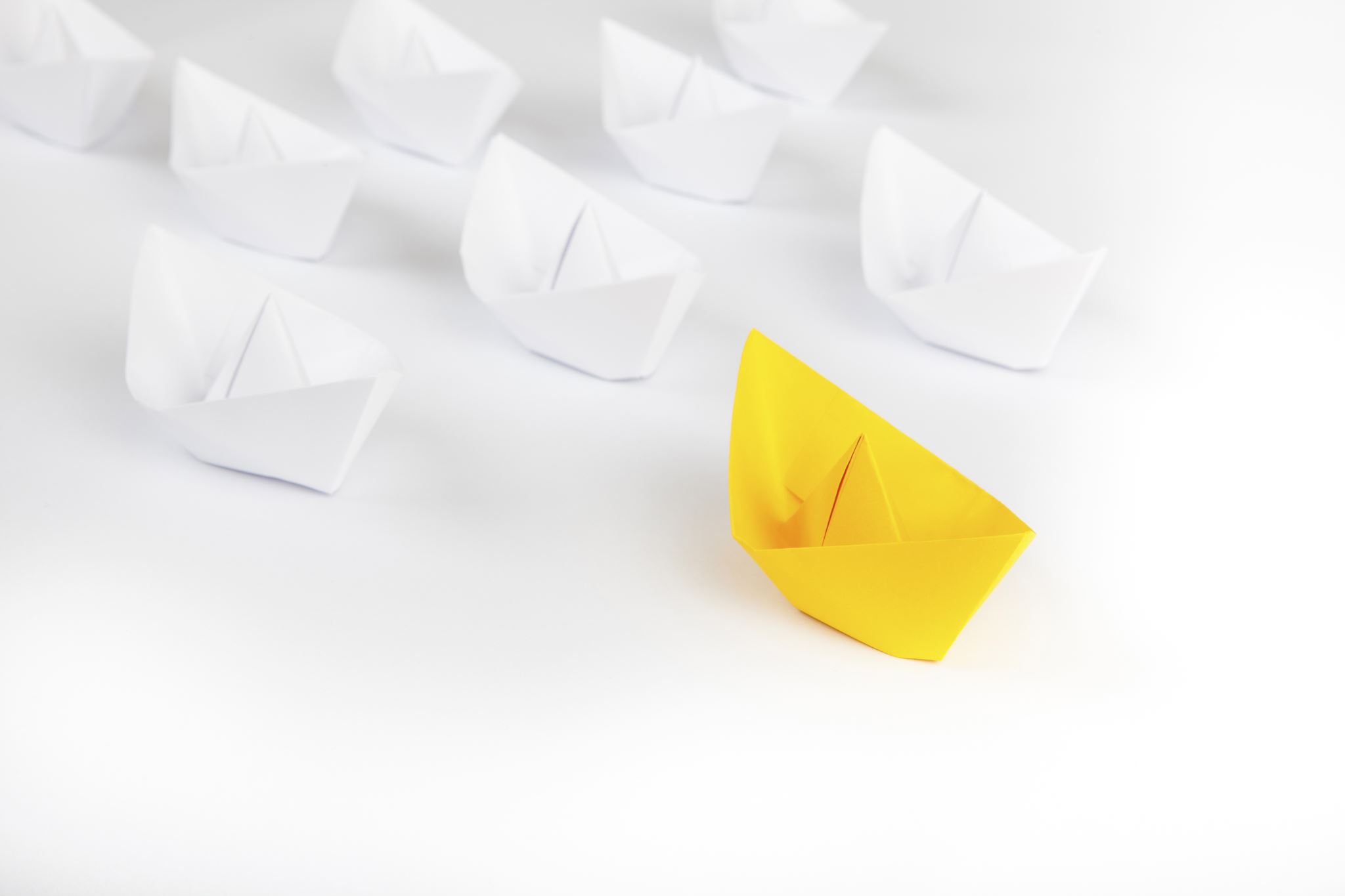 DeVry Library
Module Strategy Guides
Live Lessons
Azure